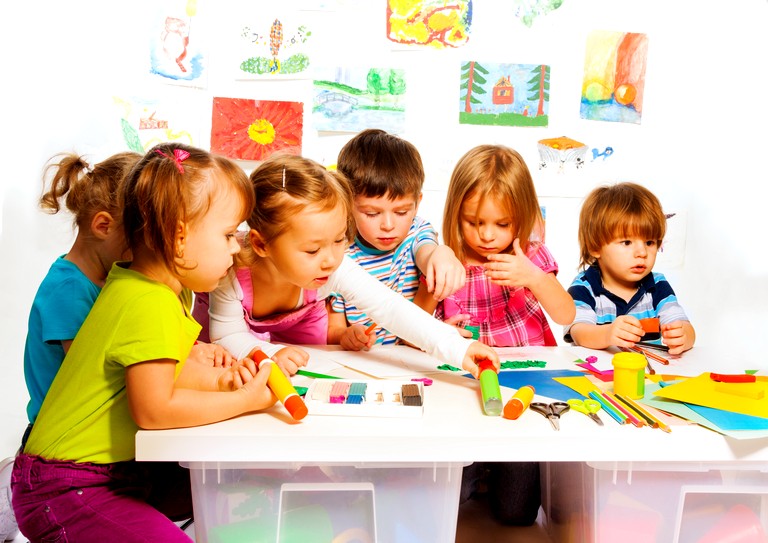 Педагогическое мероприятие
Непосредственно-образовательная деятельность в соответствии  ФГОС ДО
Особенности: 
Отражает современные тенденции развития дошкольников
 Содержание выдерживает сюжетную линию до конца занятия.
Образовательная деятельность развивающая:  направлена на формирование познавательной самостоятельности, развитие мышления и речевой активности.
Занятие строится в зоне ближайшего развития. Задания сложные и надо приложить усилия для их решения, но выполнимы, чтобы быть в ситуации   	 успеха
Виды занятий (кроме классического)
Вид занятий (продолжение)
Педагогическое мероприятие
Продуманность и подготовленность
Соответствие возрасту и возможностям ребенка
 Красочность 
Разнообразие методов и приемов подачи материала
Подкрепление полученных ребенком знаний в повседневной жизни
Фрагмент занятия (педагогического мероприятия)
Отражает педагогическую технологию, заявленную в видео презентации
Раскрывает методические приемы
сценарный план содержит :
Определение ведущей образовательной области, возраста детей, темы мероприятия.
Цель (этого мероприятия),
Задачи (решаемые в ходе заявленной деятельности)
Используемые средства, примерный ход мероприятия и предполагаемый результат.
                                Регламент-15 минут.
Акцент на формулировку целей и задач
Цель  – это  запланированный педагогом результат, который должен быть достигнут педагогом и учащимися к концу занятия.
Цель должна быть а) четко сформулированной: б) понятной; в) достижимой; г) проверяемой: д) конкретной.
Цель формулируется в зависимости от  типа занятия.
Задача - это средство достижения цели. Следует помнить, что цель ставится на все занятие, а 
              задачи – на отдельные этапы занятия.
Критерии оценки:
методическая компетентность (соответствие формы, содержания, методов и приемов возрасту детей);
 умение заинтересовать группу детей выбранным содержанием и видом деятельности и удерживать интерес воспитанников в течение всего педагогического мероприятия;
 педагогическая мобильность (творчество педагога);
 организация взаимодействия/сотрудничества детей группы;учет и поддержка их активности и инициативности;
 общая культура (культура общения);
 соответствие открытого педагогического   
                мероприятия и творческой презентации
Советы к технике проведения мероприятия
Занятие должно быть релевантным к  теме творческой презентации, эмоциональным, вызывать интерес к познанию и открытию мира;
 темп и ритм занятия выстроены оптимально, действия педагога и детей завершенными;
 необходим полный контакт во взаимодействии педагога и воспитанников с соблюдением педагогического такта и проявлением педагогического оптимизма;
 доминирует атмосфера доброжелательности и активной творческой деятельности;
 по возможности следует менять виды деятельности детей, оптимально сочетать различные методы и приемы обучения;
педагог  обеспечивает активное участие каждого  
                 ребенка в образовательной деятельности.
Желаем удачи 
в профессиональной деятельности 
и в дни конкурсных испытаний!
Спасибо за внимание!